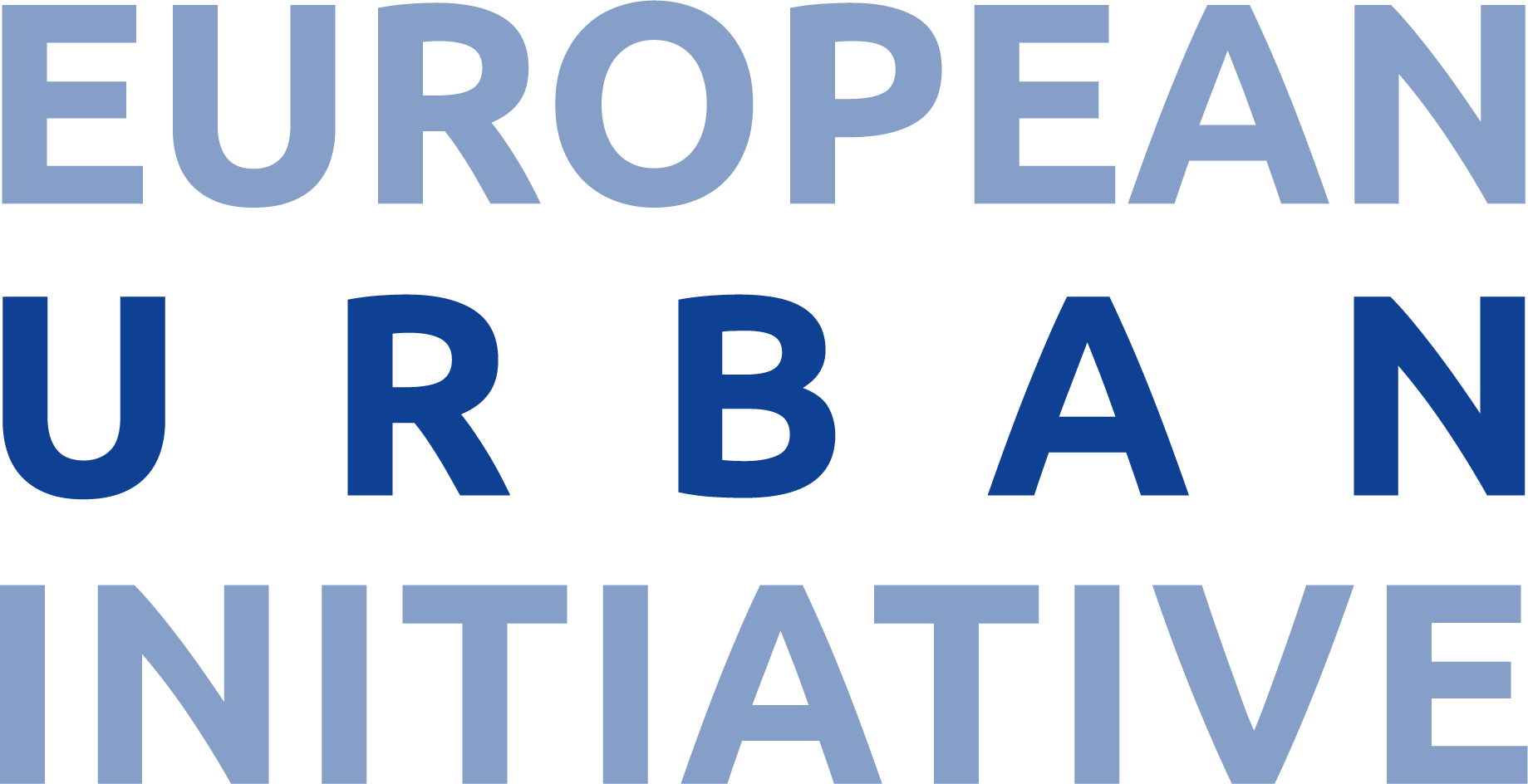 Peer Review 
Online Info Session
Welcome! 
We will start at 10:30 CEST.
Are you a bit early? 
Let us know in the chat which city you are from. 
Grab a tea or a cup of coffee and get ready!
[Speaker Notes: Waiting room slide]
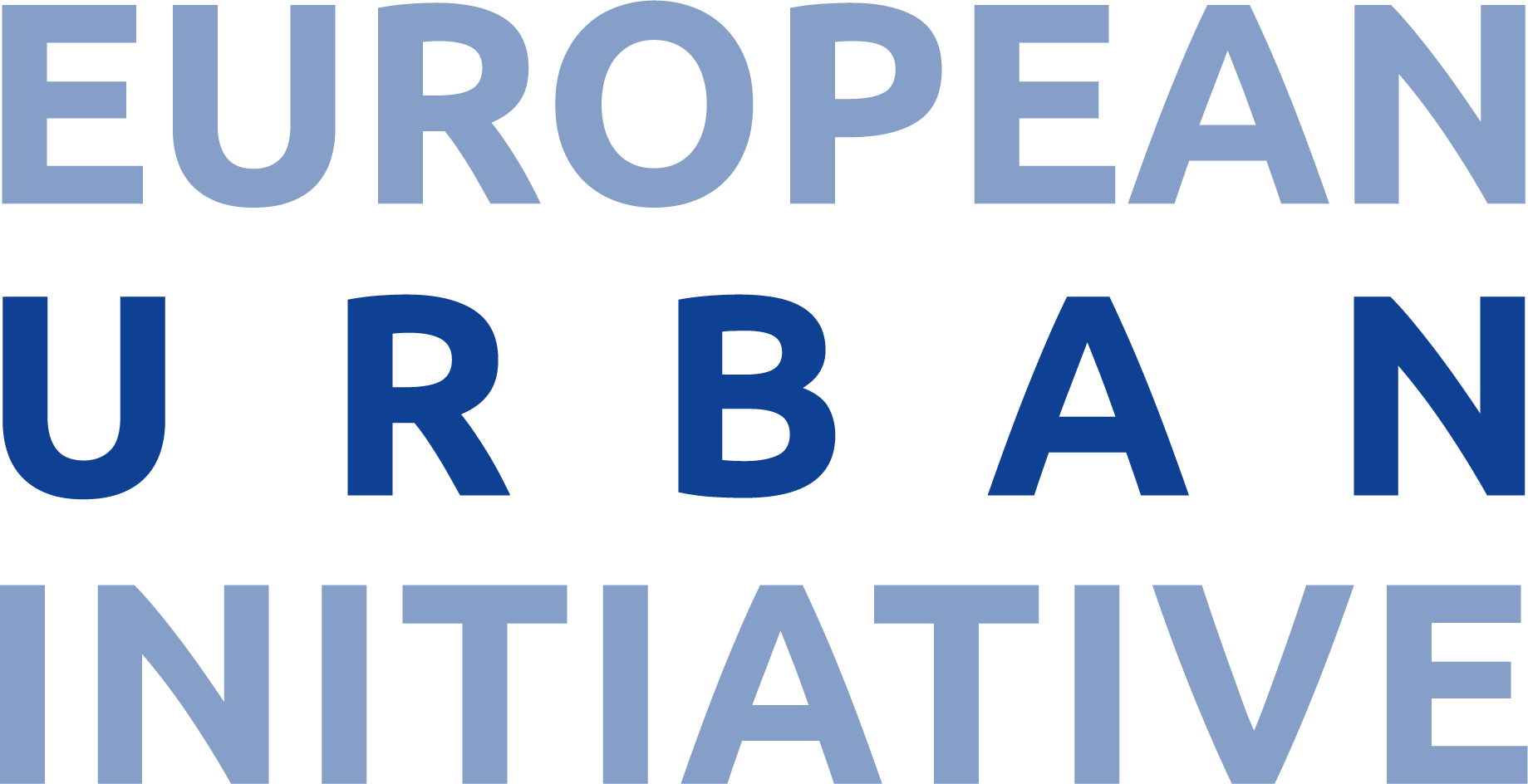 Peer Review
Online Info Session
[Speaker Notes: Header slide]
Cities under Review in the spotlight: experiences from Pleszew (PL) and Maia (PT)
3
All you need to know about Peer Reviews
1
2
Welcome
Agenda
Peer Reviewers in the spotlight: experiences from Vicenza (IT) and Pavlos Melas (EL)
4
10:30 - 12:00
5
FAQs
Wrap-up and closure words from European Commission, DG REGIO
6
Collective exercise
To whom do you go to seek advice when you face a professional challenge?
Answer in one sentence in the chat.
1. How many times did you attend an EUI event before?
First time
Twice
Three times
Four times
Five or more times
Poll
2. How well do you know the EUI Peer Reviews?
Poll
It’s totally new for me
I have heard the bells ringing and I am curious
I know the basics but tell me more
I know a lot but miss crucial information  
I know pretty much everything
I already participated in a Peer Review
WHAT IS THE EUI?
Coherent support for cities
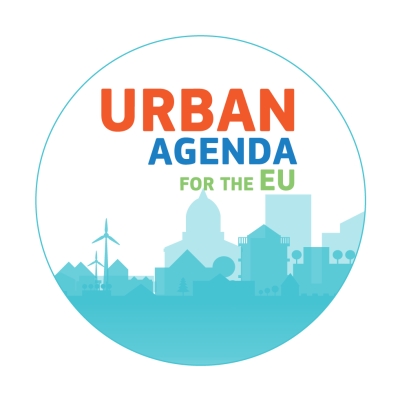 3 SERVICE PILLARS FOR EU CITIES +
identify and test innovative, transferable and scalable  solutions to sustainable urban development problems of particular relevance at EU level

building cities’ capacity for sustainable urban development

communicating, disseminating knowledge from implemented projects and further building on the lessons learnt and their experience
SUPPORT & STRENGHTEN CITIES' CAPACITIES
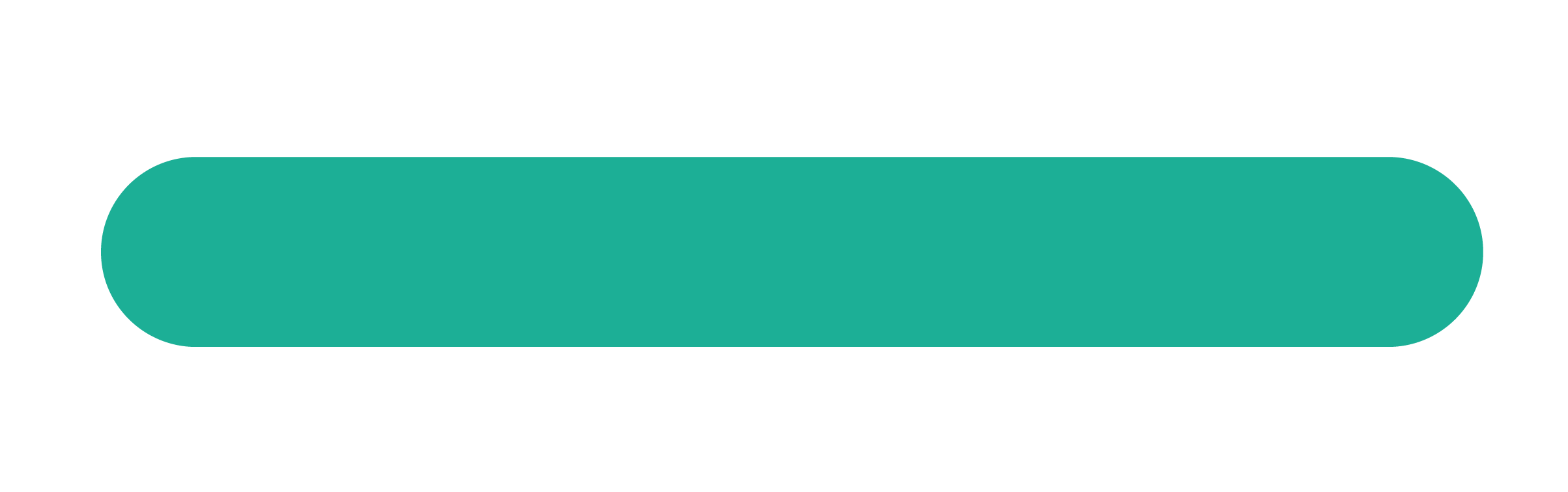 URBAN KNOWLEDGE AT ONE REFERENCE POINT:
PORTICO
FUNDING FOR INNOVATIVE PILOT PROJECTS
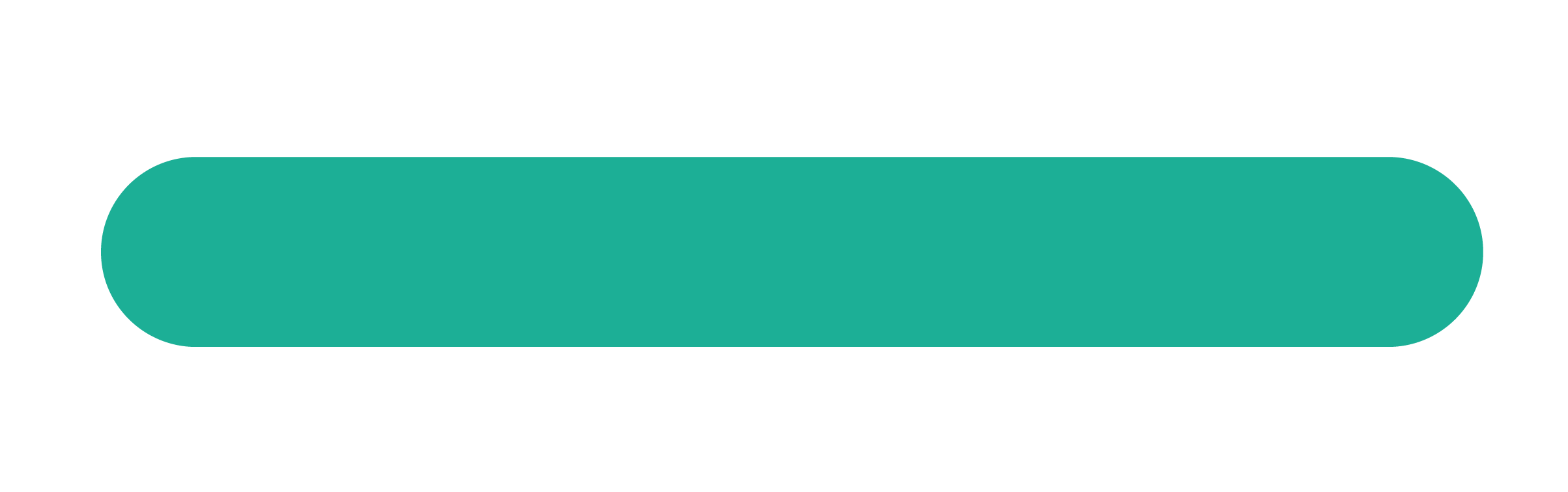 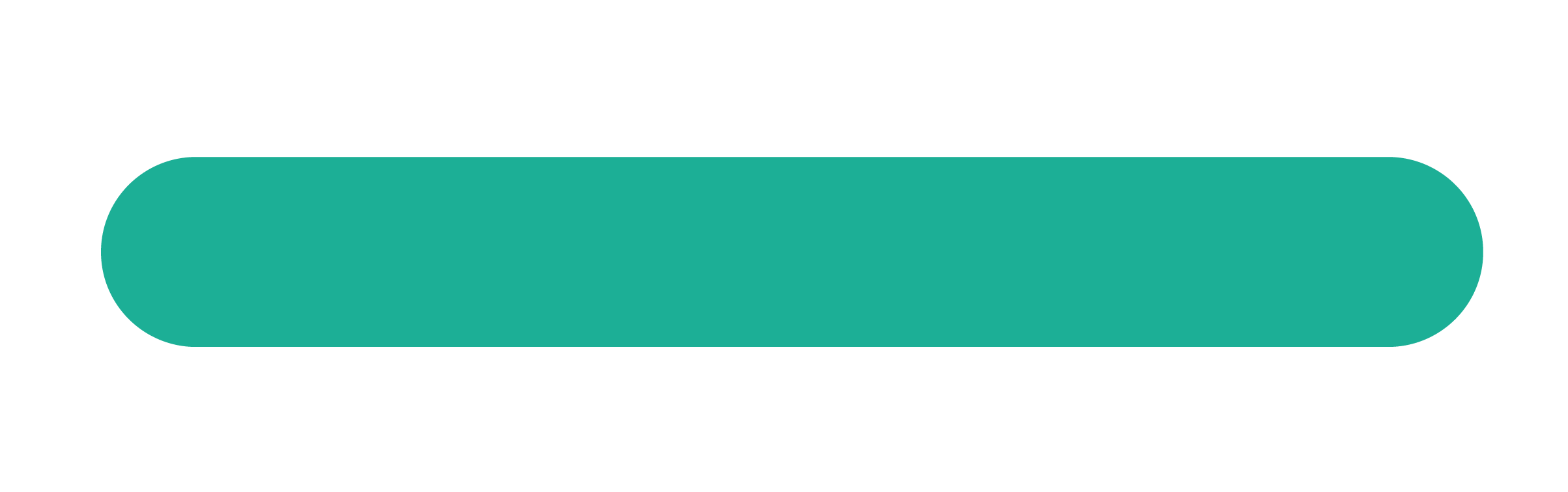 Peer Reviews
Everything you need to know
What is a Peer Review?
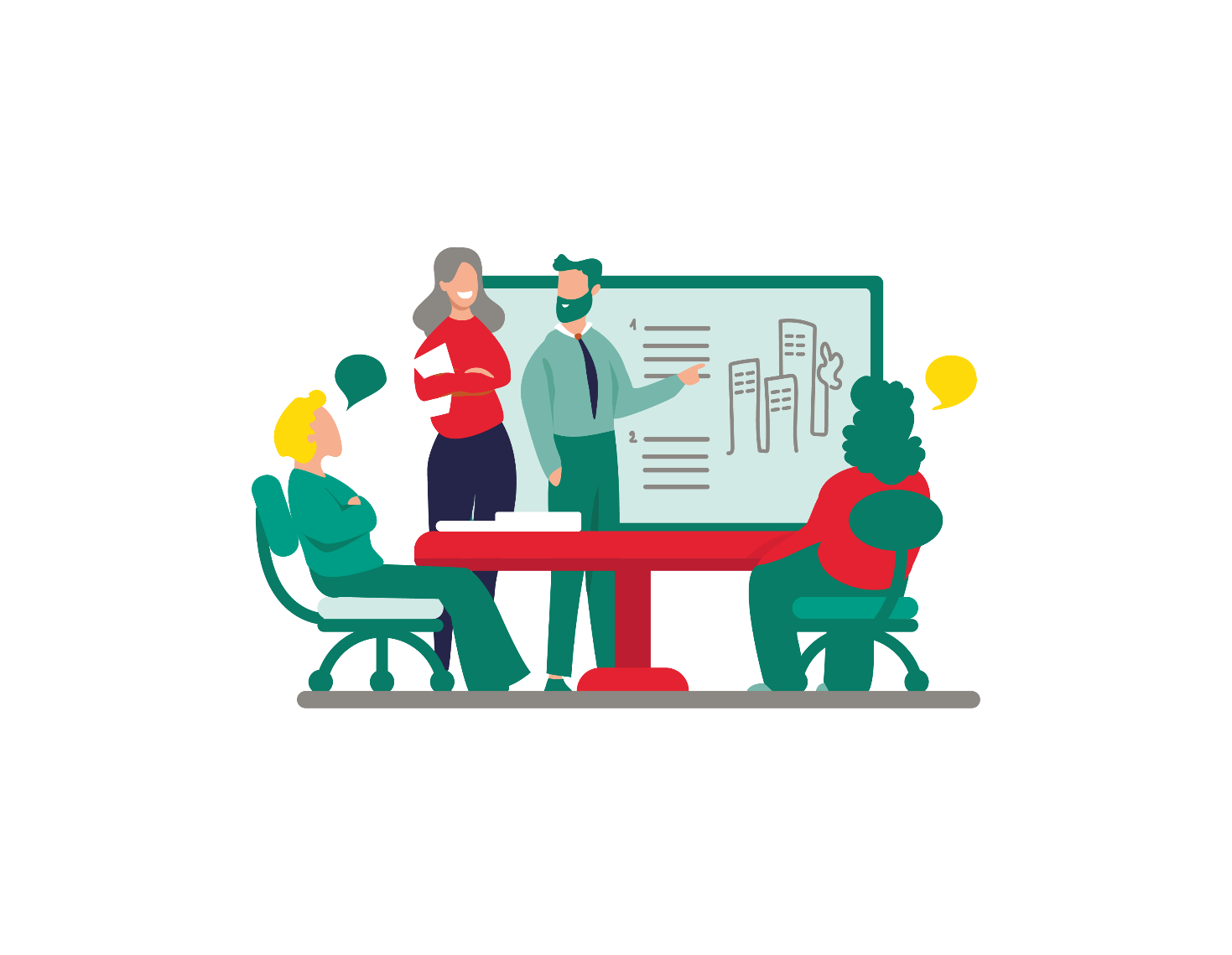 What is a Peer Review?
WHAT: a capacity building activity to support European cities to improve the design and implementation of your Sustainable Urban Development strategies
HOW (method): throughout exchange and joint work with peers around Europe
WHO, 2 possible roles: City under Review and/or Peer Reviewer
Main milestone: 2-day event that brings together several Cities under Review, each with their group of 6 Peer Reviewers 
It’s a process, goes beyond the actual event
More details: About EUI Peer Reviews | EUI (urban-initiative.eu)
[Speaker Notes: A peer review is a two-day event that brings together cities under review and peers (i.e., fellow urban practitioners). The cities under review are benchmarking their SUD strategies and getting insights, recommendations on their SUD strategies from peers.
The aim is to improve the capacity of cities under review in designing and implementing SUD Strategy. The main focus on the activity is SUD strategies, as defined by Cohesion Policy and article 11 of the current Regulation, that means as integrated, participatory, place-based strategies. 
We are following a fixed methodology that is implemented in approx. 8-10 months.]
What do you concretely do in an EUI Peer Review?
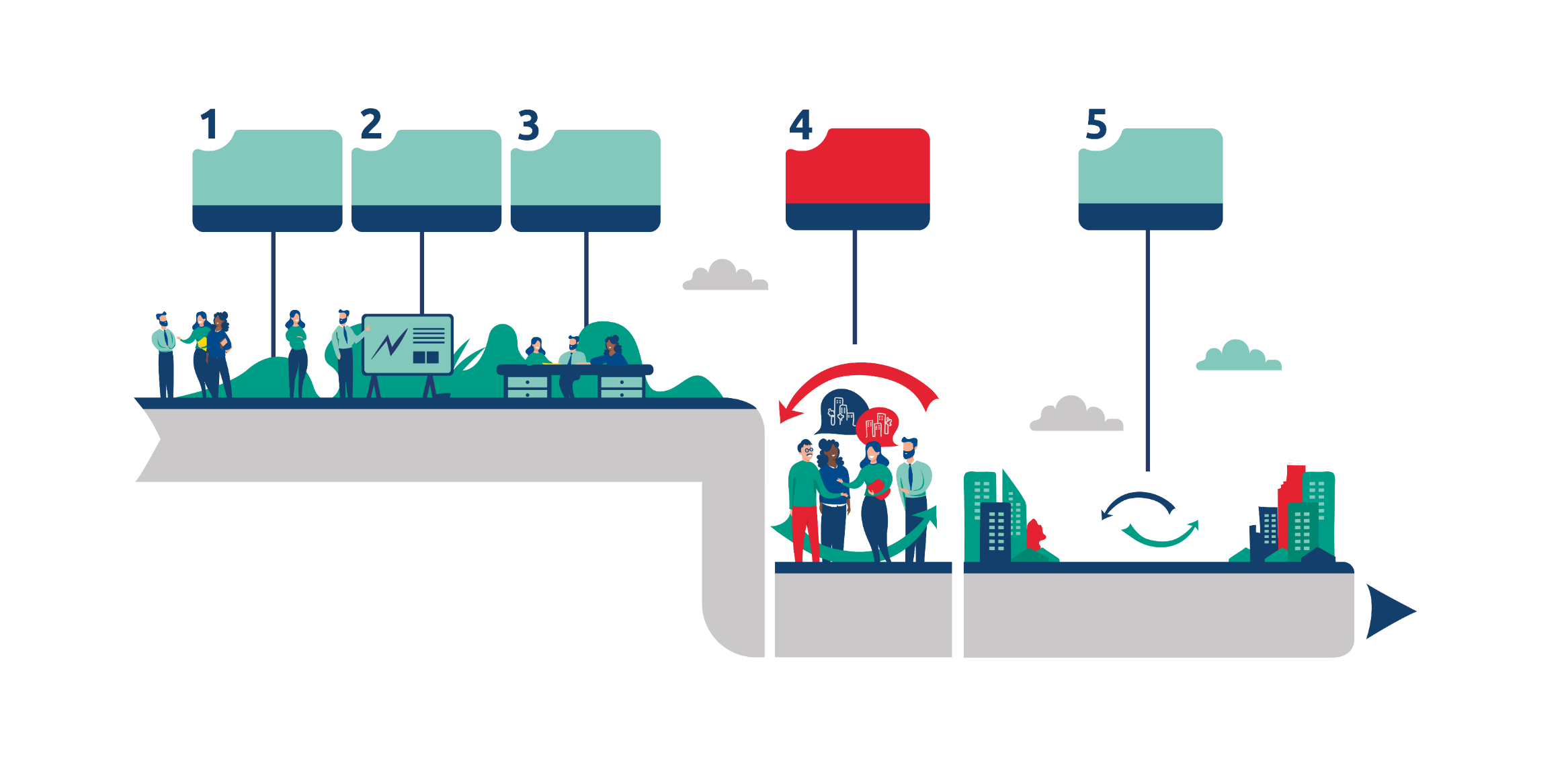 An activity in five steps
Confirming the scope
Content preparation
Peer review event
Follow-up activities
Matchmaking
2 days
6 months
2 weeks
4 weeks
8 weeks
Challenges confirmed
Dates & location
Cities under review & peers grouped
Background paper
Online meetings
List of use cases from peers
Report received
Support for application to  city-to-city exchange
2-day in-person event
Follow-up meeting
[Speaker Notes: Peer Reviews follows a particular process adapted from a methodology developed by the Joint Research Centre (JRC) of the European Commission]
The Peer Review Universe
Venice, IT
Bistrita, RO
Piraeus, EL
Coimbra
Kalisz, PL
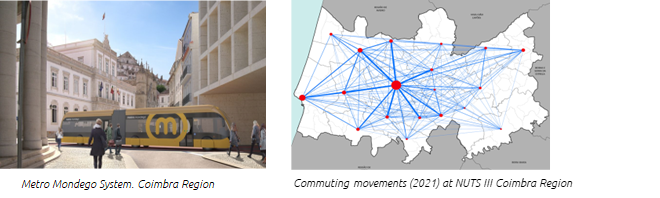 Murcia, ES
Plszew, PL
Piraeus, EL
Montemurlo, IT
Drama, EL
Addressing a Common question at the event
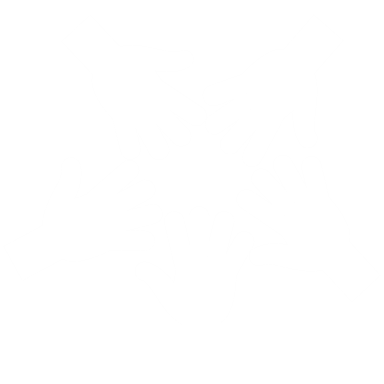 West Athens
Igoumenitsa
Lodz, PL
Kavala, EL
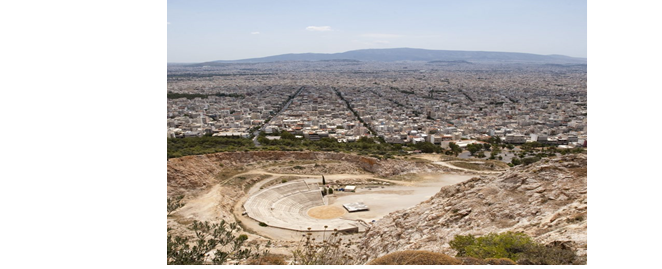 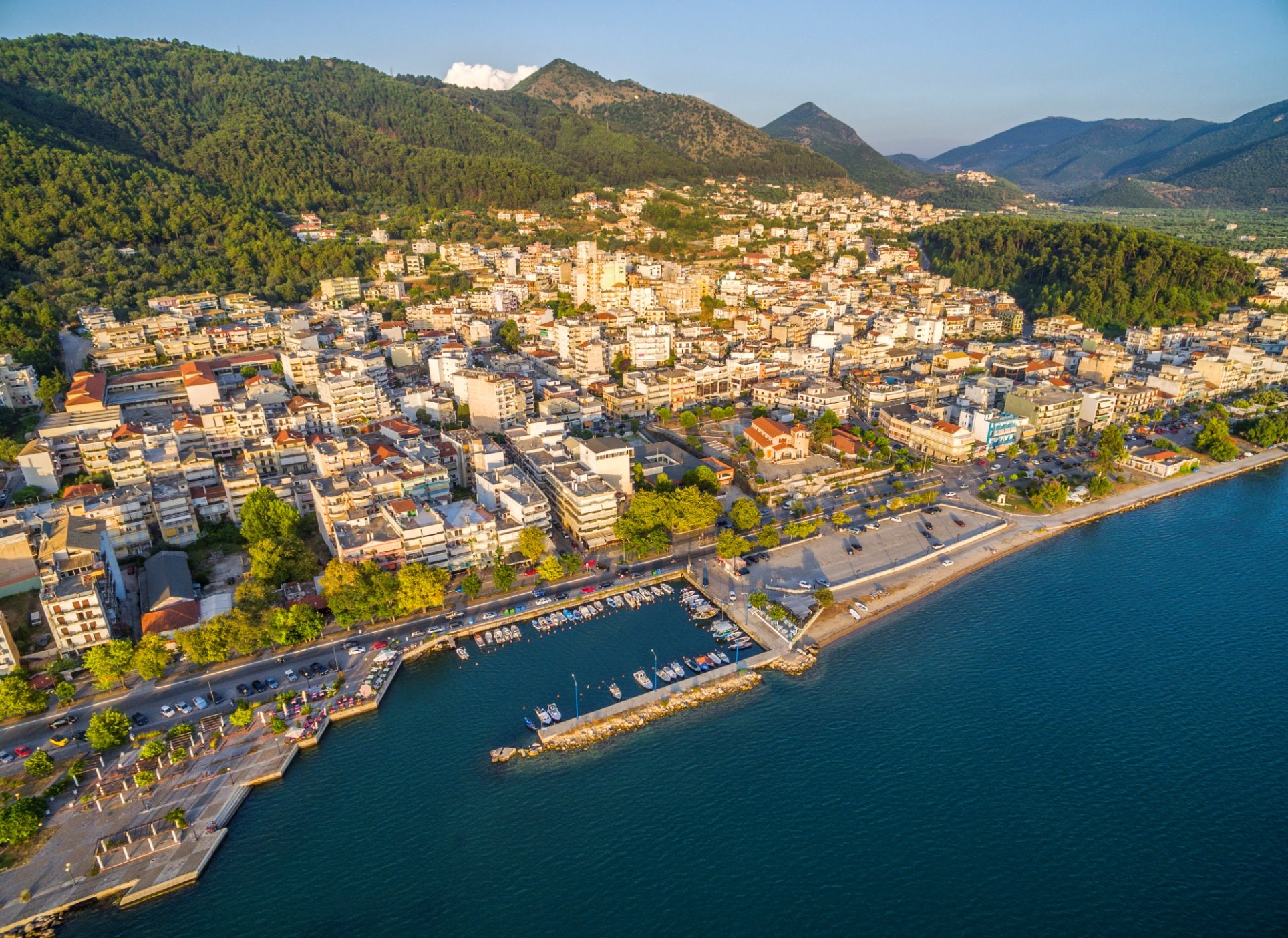 Genoa, IT
Padova, IT
Pavlos Melas, EL
Lorquí, ES
Vila Franca de Xira, PT
Alba Iulia, RO
[Speaker Notes: Peer Review event in Coimbra, PT]
What type of support does EUI provide?
Apply, and we take care of the rest!
1
2
3
Expertise
Logistics
Funding
2 Peer Review Experts will support Cities under Review in every step of the activity.
We take care of the whole organisation and cover all costs! 
Participants: You only have to book your travel & accommodation.
You can claim financial support:
After the event,
Based on standardised costs, 
For up to 4 people if you are a City under Review,
For up to 2 people, if you are a Peer Reviewer.
How can you get involved?
Call for Peer Reviews
The call for Peer Reviews is open until 30th of April 12:00 CET
You can apply to be a City under Review, a Peer Reviewer, or both! 

To learn more about the call:
Check the page of the call on the EUI website
Read the Guidance for applicants 
Book a 30-min online call with one of the capacity building officers
2024 Peer Reviews timeline
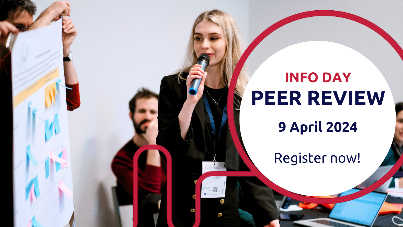 End of June: decision on dates and location of Peer Review events & final composition of peer review groups
30 April: Call closes, deadline for applications
12 March: Call open
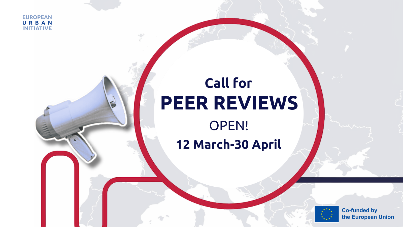 9 April 10:30 -12:00
Peer Reviews online info session
After 14 May: announcement of call results
Autumn – winter 2024: 3 Peer Review events
Any questions?
Cities under Review 
in the spotlight
Peer Reviewers 
in the spotlight
Which role are you most interested in?
Poll
City under Review
Peer Reviewer
Both
I don’t know yet
FAQs
Ask us anything
With Paul & Zoé
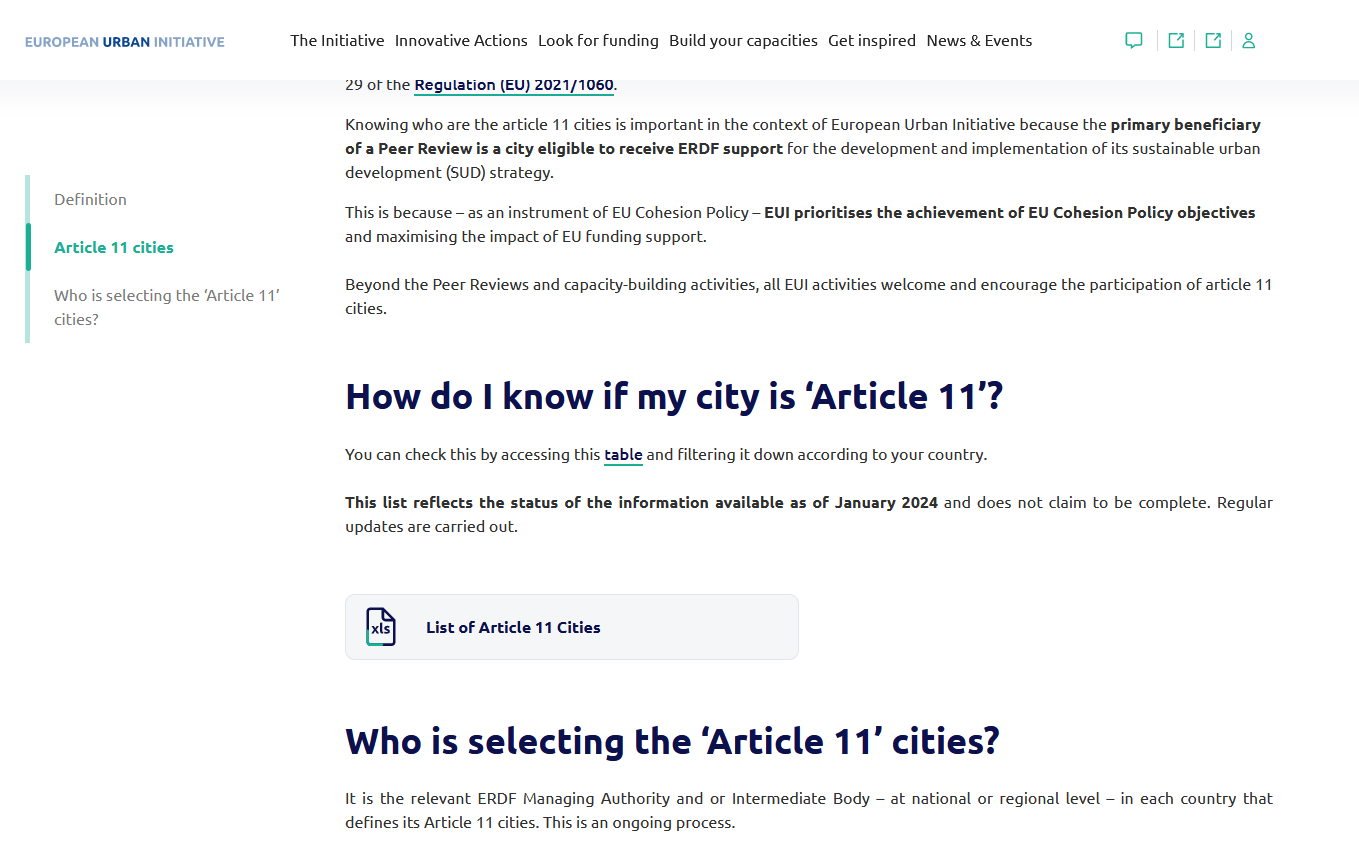 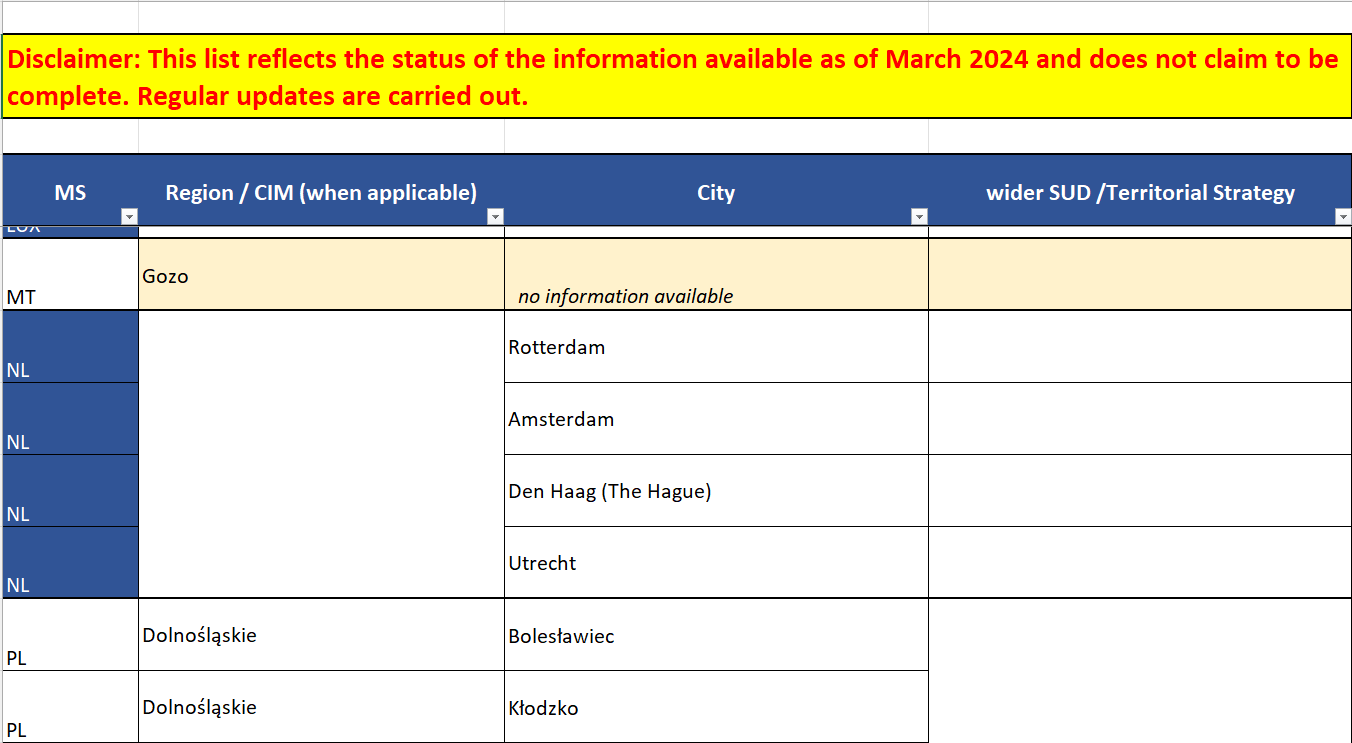 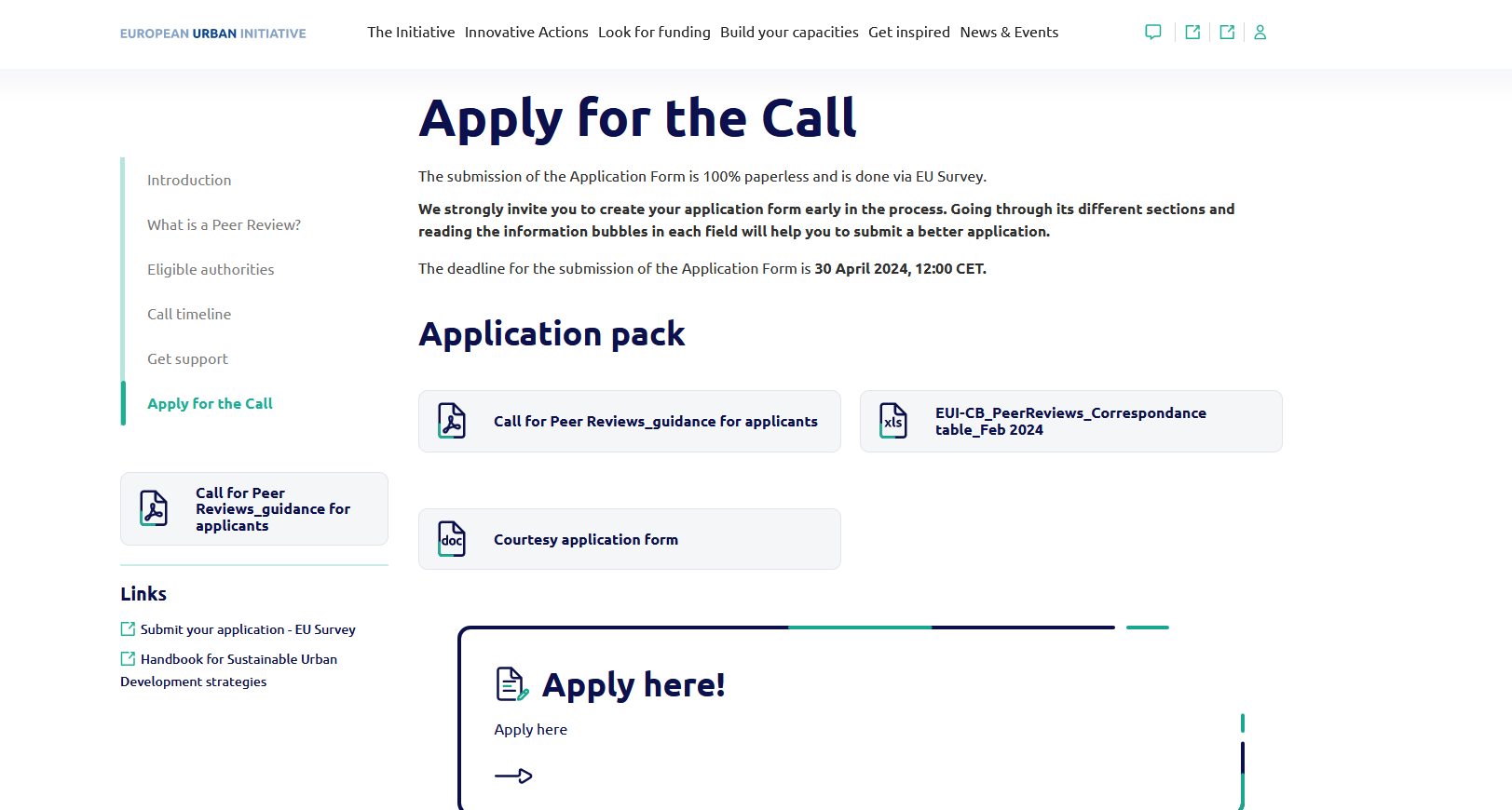 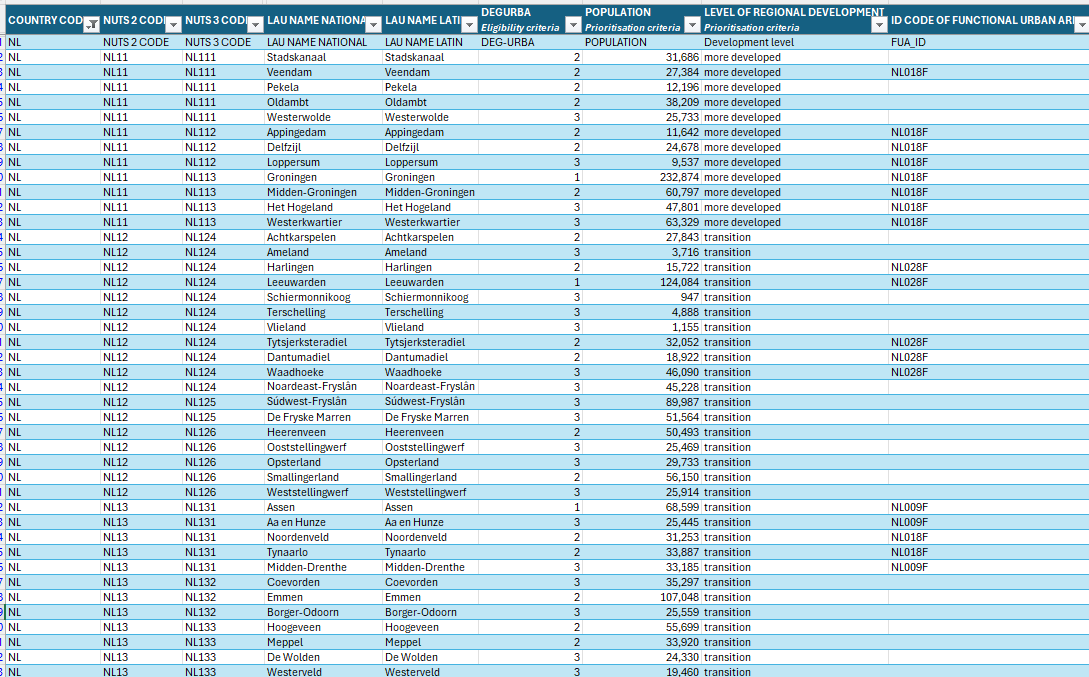 Closing words
With European Commission
4. How close are you to submit a Peer Review application?
Poll
I don't know if it's something for us 
We are considering this
We started filling-in the application form
Very close! We are about to push the ‘submit’ button
5. Did this event meet your expectations?
Poll
Yes, very much so!
To a certain extent
It could have been better
No, not really
Wrap-up
EUI capacity building offer: trio of activities
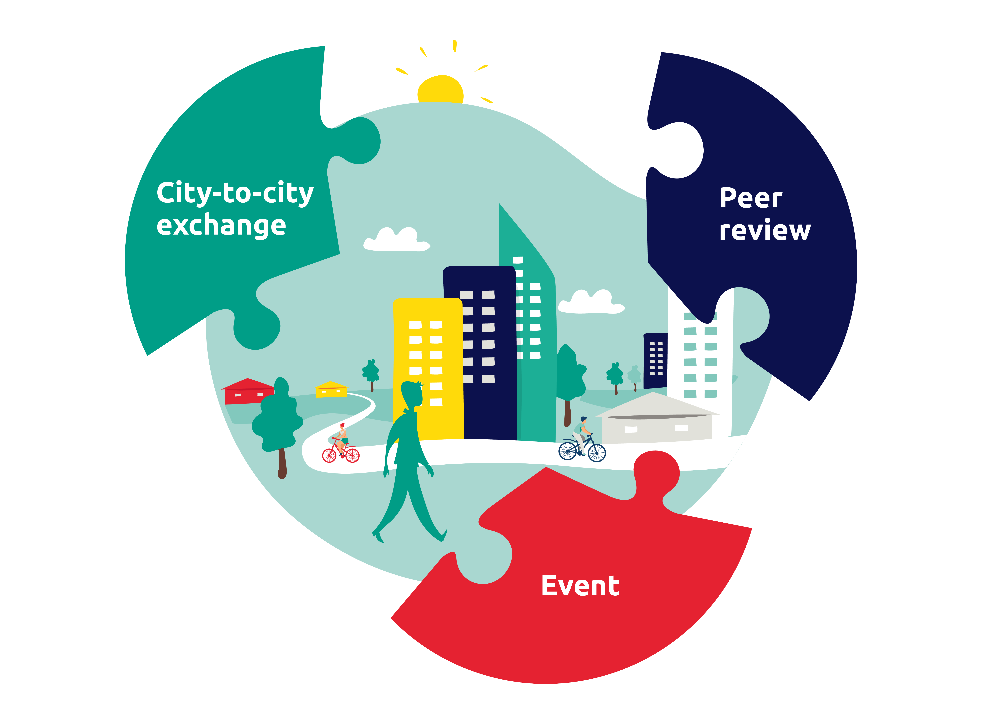 Call open: 12 March – 30 April 2024

3 Peer Reviews to start second half of 2024
Open non-stop
32 Exchanges approved so far
5 training events in 2024: Finland, Ireland, Latvia, Sweden, Croatia – Greece (TBC)
Upcoming European Urban Initiative opportunities
Upcoming events:
 
Info session , Innovative Actions Third Call : 6 May 2024 -> register now

EU City Lab on Food #2: 29-30 May 2024 in Liège -> Join us

Leveraging Innovation Ecosystems for Sustainable Cities: 29-30 May 2024 in Tampere, Finland -> Check out the event page
Current and upcoming calls: 

Call for City-to-City Exchanges  –>  visit the call page

Cities Forum 2025, call for host city –> apply to be host

Call for Innovative Actions in May-September  –> visit the call page
Thank you for your attention!
Thank you for joining us! 

You will receive an e-mail shortly with all follow-up.

For any questions on capacity building activities contact us at:
capacitybuilding[at]urban-initiative.eu